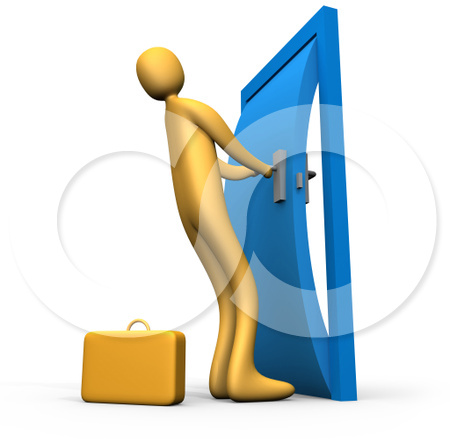 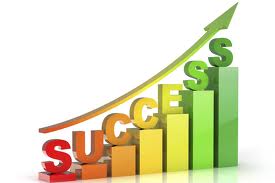 КЛЮЧОВІ КОМПЕТЕНЦІЇ ПІДПРИЄМСТВА: СУТНІСТЬ ТА ОЦІНЮВАННЯ
Суханюк Юлія, Яковенко Світлана, ФЕтаУ, 5 курс, ЕЕП-505
Syxanjuk@mail.ru, svetlanka_yakovenko@ukr.net
Що це таке
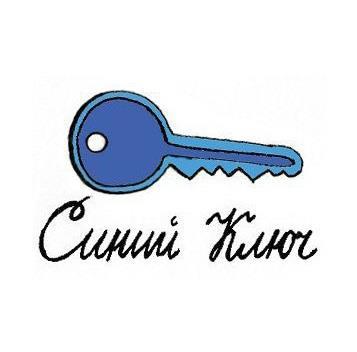 Роль ключових компетенцій в забезпеченні конкурентоспроможності підприємства
Конкурентоспроможні продукти
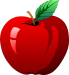 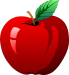 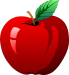 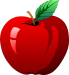 ?
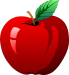 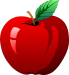 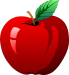 Конкуренто-спроможне підприємство
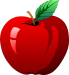 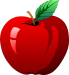 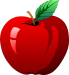 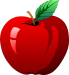 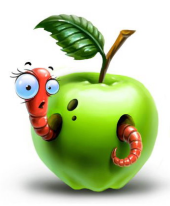 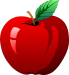 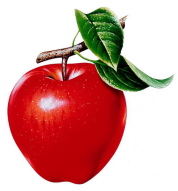 Конкурентні переваги
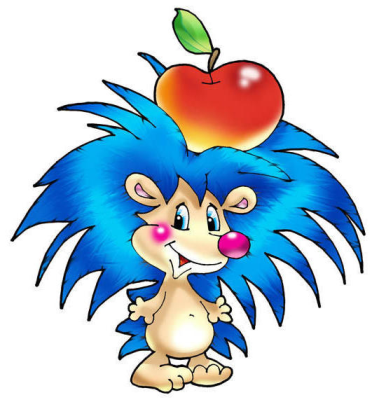 Ключові компетенції
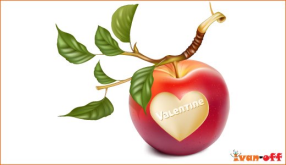 Властивості ключової компетенції
Підходи до аналізу ключових компетенцій компанії
Авторська методика оцінки ККП. 1 етап. Зовнішній аналіз для виявлення конкурентних переваг підприємства
1.1. визначення критеріїв порівняння з огляду їх важливості для споживача
1.2. визначення конкурентів підприємства
1.3. збір відповідної інформації (щодо значень критеріїв для визначених підприємств)
1.4. рівняння значень усіх критеріїв для підприємства, що досліджується, та для його конкурентів (аналіз з точки зору споживача)
1.5. підприємство випереджає конкурентів за цим критерієм?
так
ні
1.5. а. цей критерій вказує на конкурентну перевагу підприємства
1.5. б. підприємство не має конкурентної переваги за цим критерієм
1.6. чи залишились ще критерії для порівняння?
так
ні
1.6. а. перехід до наступного критерію
1.7. чи є в підприємства хоча б одна конкурентна перевага?
так
ні
1.7. а. перехід до наступного етапу (п.2)
1.7. б. перехід до пункту  3.5.б
Авторська методика оцінки ККП. 2 етап. Внутрішній аналіз для виявлення ключових компетенцій підприємства
2.1. визначення компетенцій як першоджерел формування конкурентних переваг підприємства на основі аналізу бізнес-процесів, активів підприємства
2.2. узагальнення отриманих даних, за можливості зведення усіх виокремлених компетенцій до кількох, враховуючи їх взаємозв`язок (синергетичний ефект)
2.3. контрольна перевірка, чи певна компетенція є ключовою з огляду на її можливість забезпечення довгострокової конкурентної переваги
так
ні
2.3.1. дана компетенція може застосовуватись для диверсифікації?
ні
так
2.3.2. компетенція може адаптуватися до змін у потребах споживачів?
так
ні
2.3.3. дана компетенція є захищеною?
2.3.3. а. Ця компе-тенція є ключовою
так
ні
2.3.4. дана компетенція може бути захищеною?
2.3.4. б. Ця компе-тенція не є ключовою
2.3.4. а. ця компетенція може бути ключовою за умови здійснення заходів щодо захисту її унікальності
ні
2.3.5. чи залишились ще компетенції для оцінювання?
так
2.4. формування  переліку ключових компетенцій підприємства
ні
2.5.а. перехід до наступного етапу (п.3)
2.5. чи є в підприємства хоча б одна ключова компетенція?
2.5.б. перехід до пункту  3.5.б
так
Авторська методика оцінки ККП. 3 етап.  Оцінка ключових компетенцій щодо відповідності стратегії підприємства
1.7. б. перехід до пункту  3.5.б
так
ні
3.1. чи відповідає ключова компетенція стратегії підприємства?
2.5.б. перехід до пункту  3.5.б
3.1. а. подальший розвиток ключової компетенції
так
ні
3.2. чи залишились ще ключові компетенції для оцінювання?
3.2. а. перехід до наступної ключової компетенції
так
ні
3.3. чи відповідає хоча б одна ключова компетенція стратегії?
ні
так
3.4. чи їх достатньо для реалізації стратегії?
3.4. а. продовження стратегії підприємства
ні
3.5.а. зміна стратегічних орієнтирів, враховуючи наявні ключові компетенції
так
3.5. чи є бажання і можливість змінити стратегію підприємства?
3.5.б. формування необхідної ключової компетенції для досягення стратегії
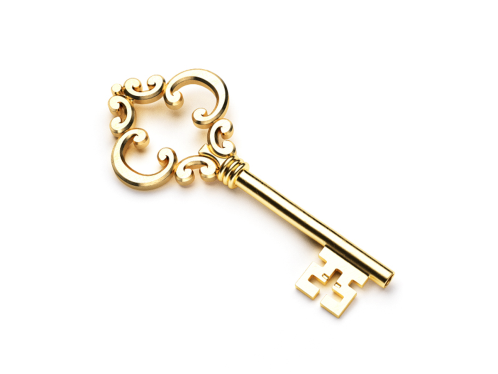 Дякуємо за увагу!Готові відповісти на ваші запитання
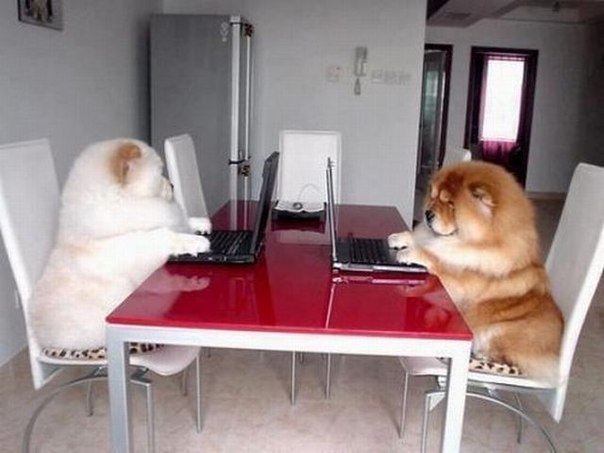